Богослов’я 1
Інститут християнських лідерів
Професор Сергій Перевишко
Серпень 2019 12.2
Структура книги Об’явлення
Вступ – 1 розділ
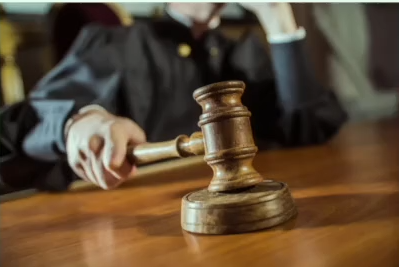 Структура книги Об’явлення
Вступ – 1 розділ
Послання семи церквам – 2-3 розділи
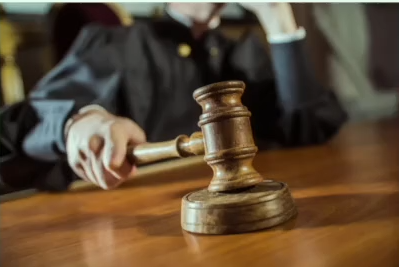 Структура книги Об’явлення
Вступ – 1 розділ
Послання семи церквам – 2-3 розділи
Поклоніння – 4-5 розділи
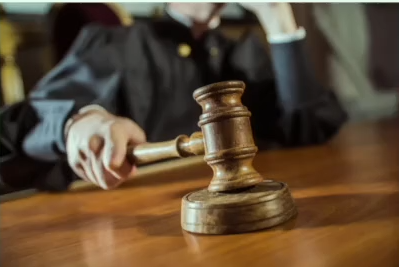 Структура книги Об’явлення
Вступ – 1 розділ
Послання семи церквам – 2-3 розділи
Поклоніння – 4-5 розділи
Період великої скорботи – 6-18 розділи
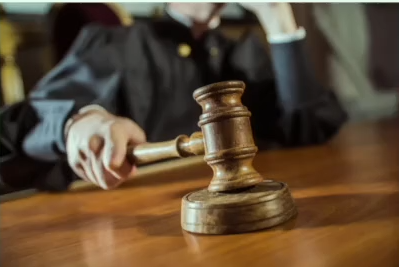 Структура книги Об’явлення
Вступ – 1 розділ
Послання семи церквам – 2-3 розділи
Поклоніння – 4-5 розділи
Період великої скорботи – 6-18 розділи
Повернення Царя – 19 розділ
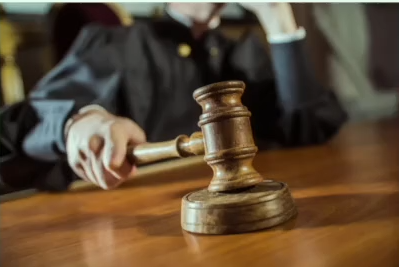 Структура книги Об’явлення
Вступ – 1 розділ
Послання семи церквам – 2-3 розділи
Поклоніння – 4-5 розділи
Період великої скорботи – 6-18 розділи
Повернення Царя – 19 розділ
Тисячолітнє царство – 20 розділ
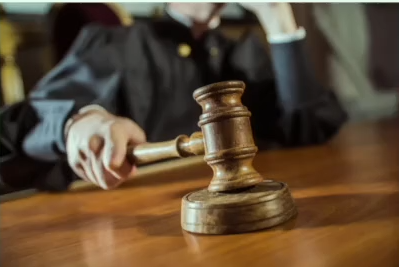 Структура книги Об’явлення
Вступ – 1 розділ
Послання семи церквам – 2-3 розділи
Поклоніння – 4-5 розділи
Період великої скорботи – 6-18 розділи
Повернення Царя – 19 розділ
Тисячолітнє царство – 20 розділ
Вічність – 21-22 розділи
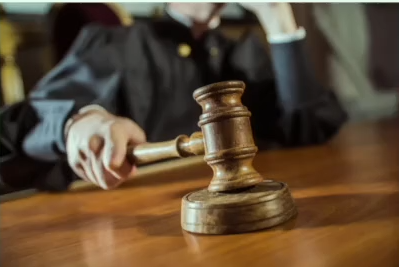 Божі суди
Сутність Божого суду
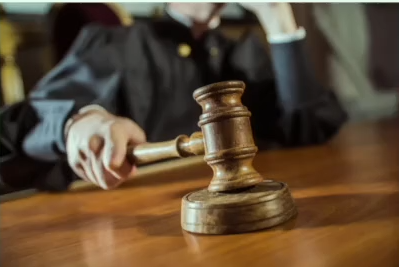 Божі суди
Сутність Божого суду
Прояв Божої милості
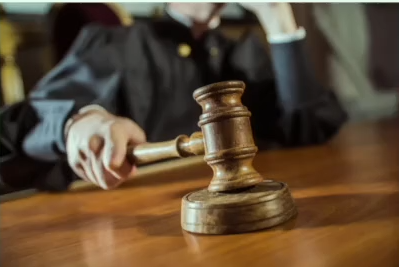 Божі суди
Сутність Божого суду
Прояв Божої милості
Завзятість тих, хто не розкаявся
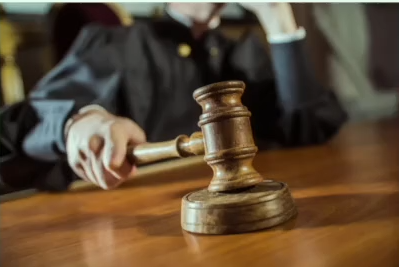 Божі суди
Об’явлення 6:1-2 Суд першої печатки (отримали, чого бажали – прихід антихриста)
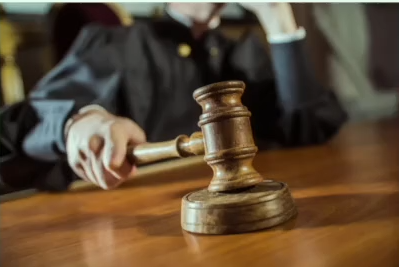 Божі суди
Об’явлення 6:1-2 Суд першої печатки (отримали, чого бажали – прихід антихриста)
Об’явлення 8:7-12 Суд чотирьох перших труб (Бог забирає те, що дав – навколишня природа)
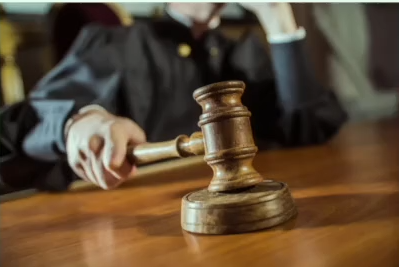 Божі суди
Об’явлення 6:1-2 Суд першої печатки (отримали, чого бажали – прихід антихриста)
Об’явлення 8:7-12 Суд чотирьох перших труб (Бог забирає те, що дав – навколишня природа)
Об’явлення 9:1-19 П’ята та шоста труби (Бог звільняє сили зла – Він не стримує зло)
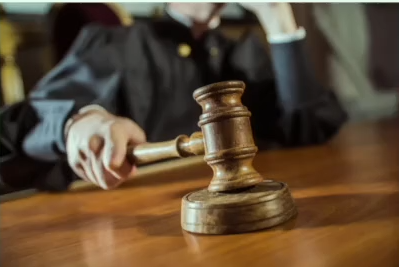 Божі суди
Об’явлення 6:1-2 Суд першої печатки (отримали, чого бажали – прихід антихриста)
Об’явлення 8:7-12 Суд чотирьох перших труб (Бог забирає те, що дав – навколишня природа)
Об’явлення 9:1-19 П’ята та шоста труби (Бог звільняє сили зла – Він не стримує зло)
Об’явлення 16:3-7 Друга та третя чаші суду (люди отримують те, що заслужили – п’ють кров, яку пролили)
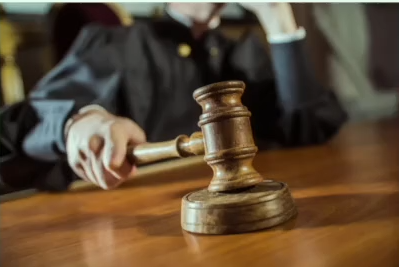 Подяка віруючих
Об’явлення 7:9-12
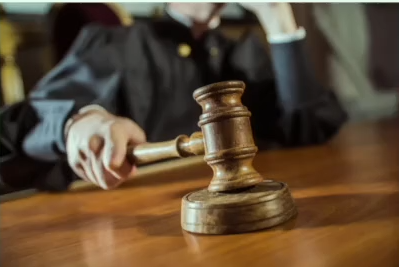 Подяка віруючих
Об’явлення 7:9-12
Об’явлення 11:16-18
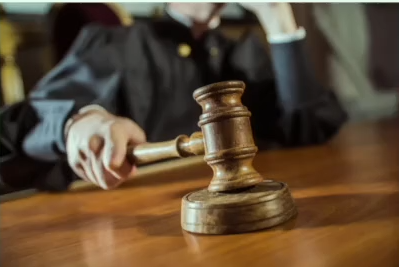 Подяка віруючих
Об’явлення 7:9-12
Об’явлення 11:16-18
Об’явлення 12:10-12
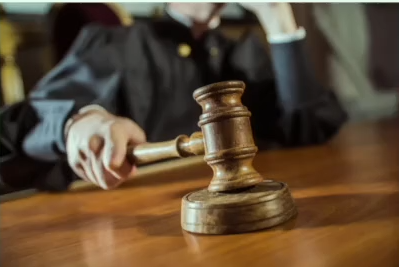 Подяка віруючих
Об’явлення 7:9-12
Об’явлення 11:16-18
Об’явлення 12:10-12
Об’явлення 15:2-4
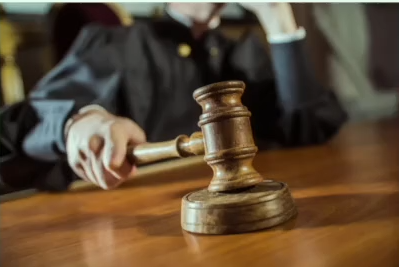 Подяка віруючих
Об’явлення 7:9-12
Об’явлення 11:16-18
Об’явлення 12:10-12
Об’явлення 15:2-4
Об’явлення 19:1-7
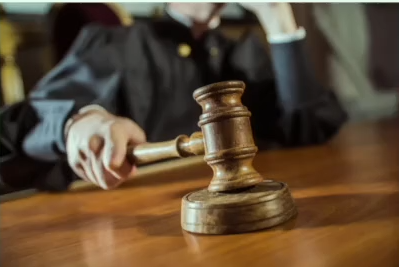 Прояв Божої милості
Ті, хто спаслися під час великої скорботи – Об’явлення 7:13-17
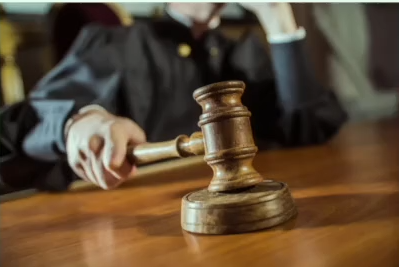 Прояв Божої милості
Ті, хто спаслися під час великої скорботи – Об’явлення 7:13-17
Продовження проповіді Євангелія
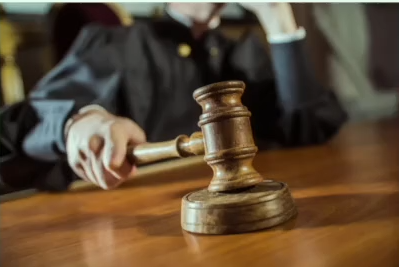 Прояв Божої милості
Ті, хто спаслися під час великої скорботи – Об’явлення 7:13-17
Продовження проповіді Євангелія
Залишиться Біблія і ті, хто її знає
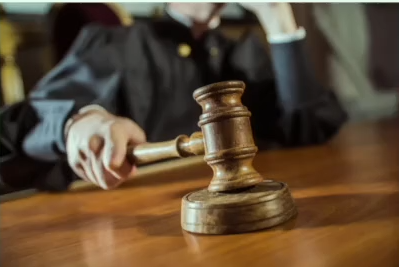 Прояв Божої милості
Ті, хто спаслися під час великої скорботи – Об’явлення 7:13-17
Продовження проповіді Євангелія
Залишиться Біблія і ті, хто її знає
Проповідь через ангелів з небес – Об’явлення 14:6-7
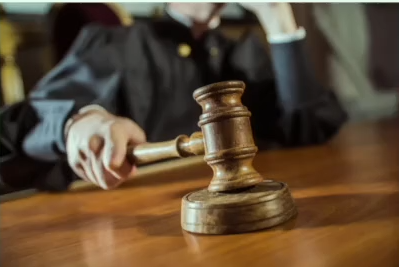 Прояв Божої милості
Ті, хто спаслися під час великої скорботи – Об’явлення 7:13-17
Продовження проповіді Євангелія
Залишиться Біблія і ті, хто її знає
Проповідь через ангелів з небес – Об’явлення 14:6-7
Два свідка – Об’явлення 11:3-13
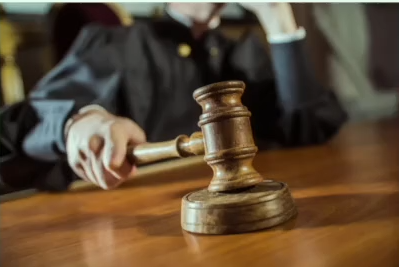 Прояв Божої милості
Ті, хто спаслися під час великої скорботи – Об’явлення 7:13-17
Продовження проповіді Євангелія
Залишиться Біблія і ті, хто її знає
Проповідь через ангелів з небес – Об’явлення 14:6-7
Два свідка – Об’явлення 11:3-13
Боже втручання через суди
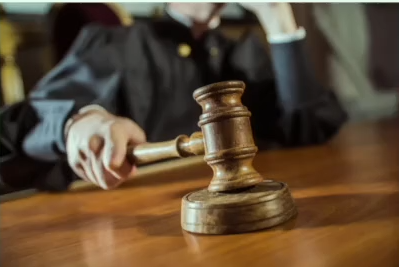 Завзятість тих, хто не розкаявся
Лихослів’я
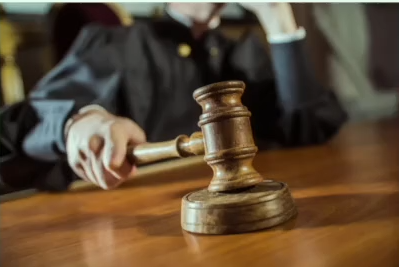 Завзятість тих, хто не розкаявся
Лихослів’я
Об’явлення 16:9 «І спека велика палила людей, і зневажали вони Ім’я Бога, що має владу над карами тими, і вони не покаялися, щоб славу віддати Йому».
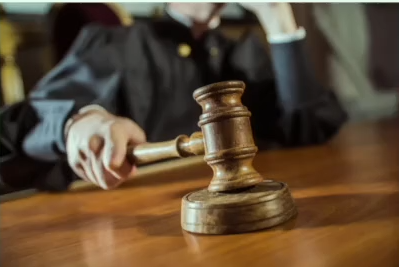 Завзятість тих, хто не розкаявся
Лихослів’я
Об’явлення 16:9 «І спека велика палила людей, і зневажали вони Ім’я Бога, що має владу над карами тими, і вони не покаялися, щоб славу віддати Йому».
Небажання розкаятися
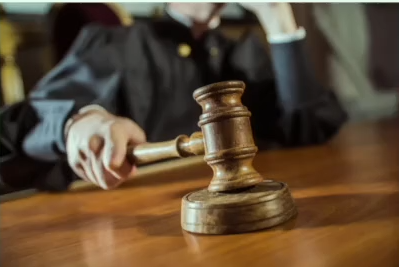 Завзятість тих, хто не розкаявся
Лихослів’я
Об’явлення 16:9 «І спека велика палила людей, і зневажали вони Ім’я Бога, що має владу над карами тими, і вони не покаялися, щоб славу віддати Йому».
Небажання розкаятися
Об’явлення 16:11 «і Бога Небесного вони зневажали від болю свого й від своїх болячок, та в учинках своїх не покаялись!».
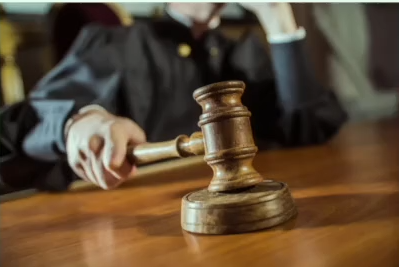 Завзятість тих, хто не розкаявся
Радість з нагоди загибелі двох свідків
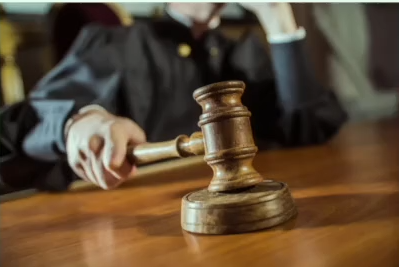 Завзятість тих, хто не розкаявся
Радість з нагоди загибелі двох свідків
Об’явлення 11:9-10
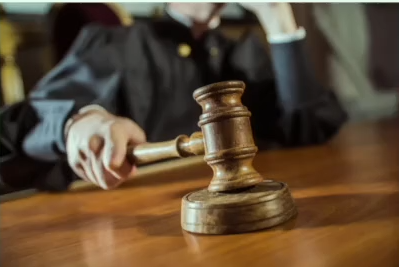 Завзятість тих, хто не розкаявся
Радість з нагоди загибелі двох свідків
Об’явлення 11:9-10
Страх перед Богом
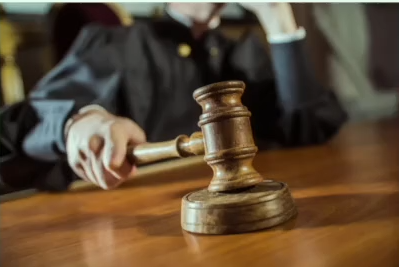 Завзятість тих, хто не розкаявся
Радість з нагоди загибелі двох свідків
Об’явлення 11:9-10
Страх перед Богом
Об’явлення 6:16-17
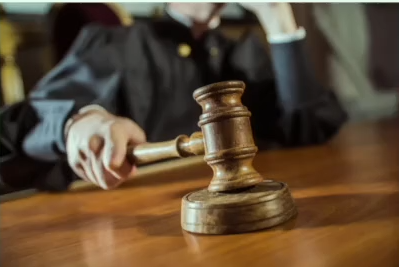 Завзятість тих, хто не розкаявся
Радість з нагоди загибелі двох свідків
Об’явлення 11:9-10
Страх перед Богом
Об’явлення 6:16-17
Нерозкаяність
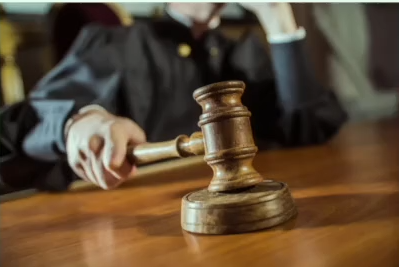 Завзятість тих, хто не розкаявся
Радість з нагоди загибелі двох свідків
Об’явлення 11:9-10
Страх перед Богом
Об’явлення 6:16-17
Нерозкаяність
Об’явлення 9:20-21
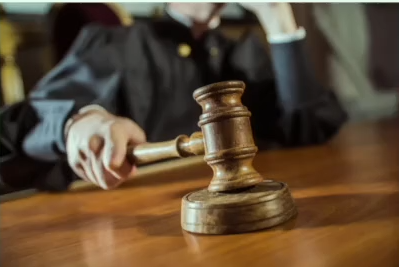 Практичне застосування
Дякувати Богу
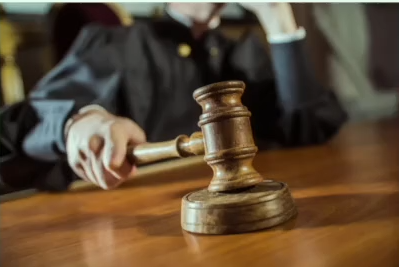 Практичне застосування
Дякувати Богу
Пам’ятати, що Бог справедливий
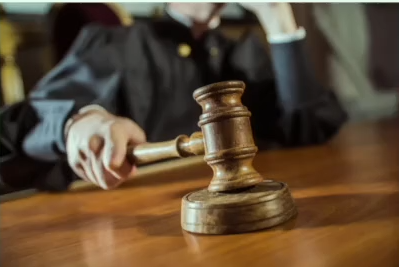 Практичне застосування
Дякувати Богу
Пам’ятати, що Бог справедливий
Сподіватися на Божу милість для невіруючих
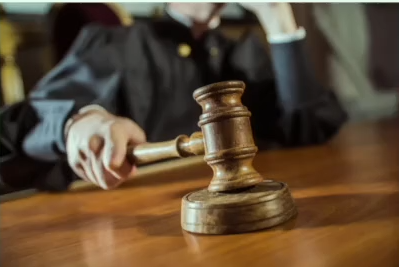